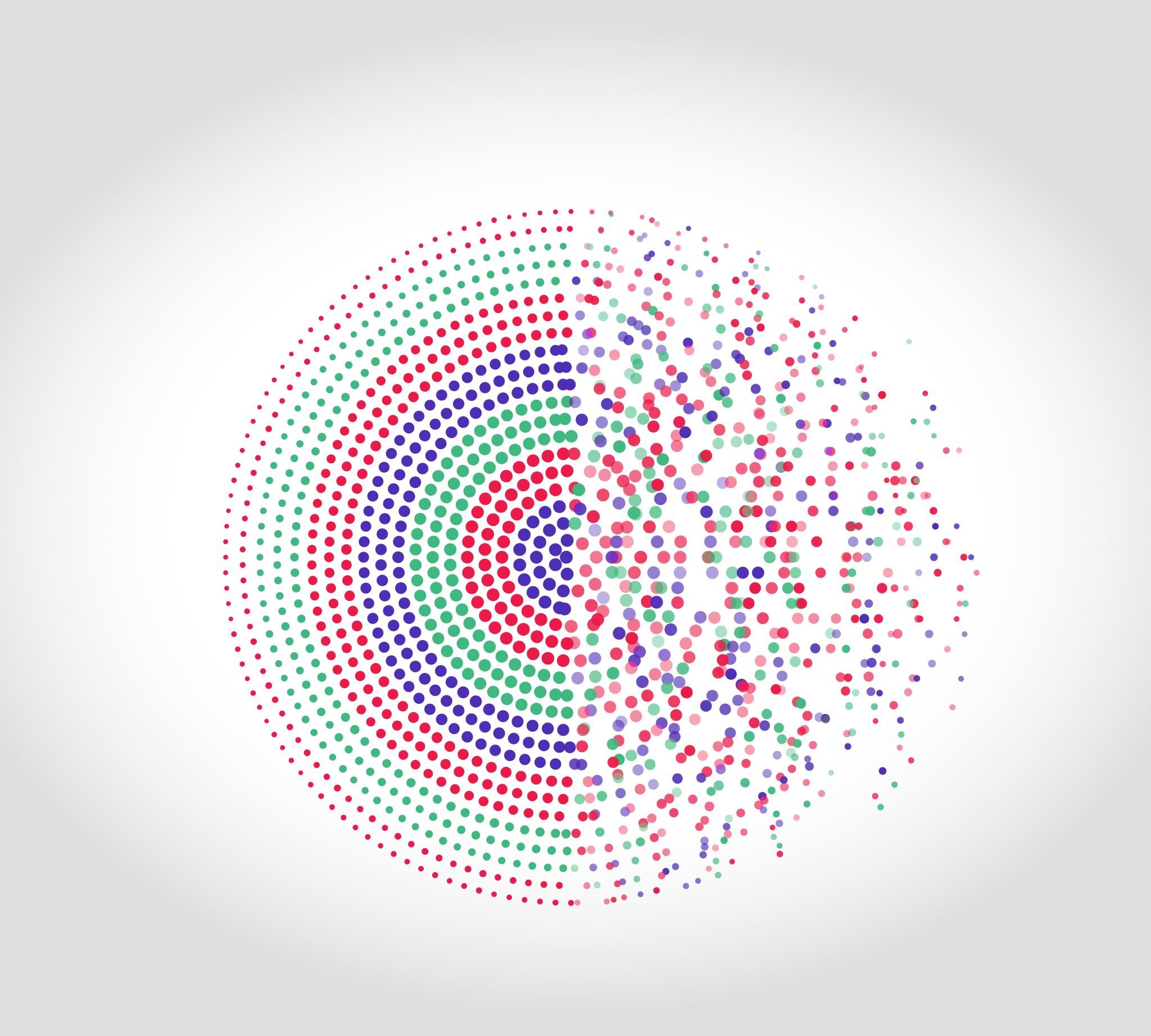 Mental Health Program Plan
Human Resources
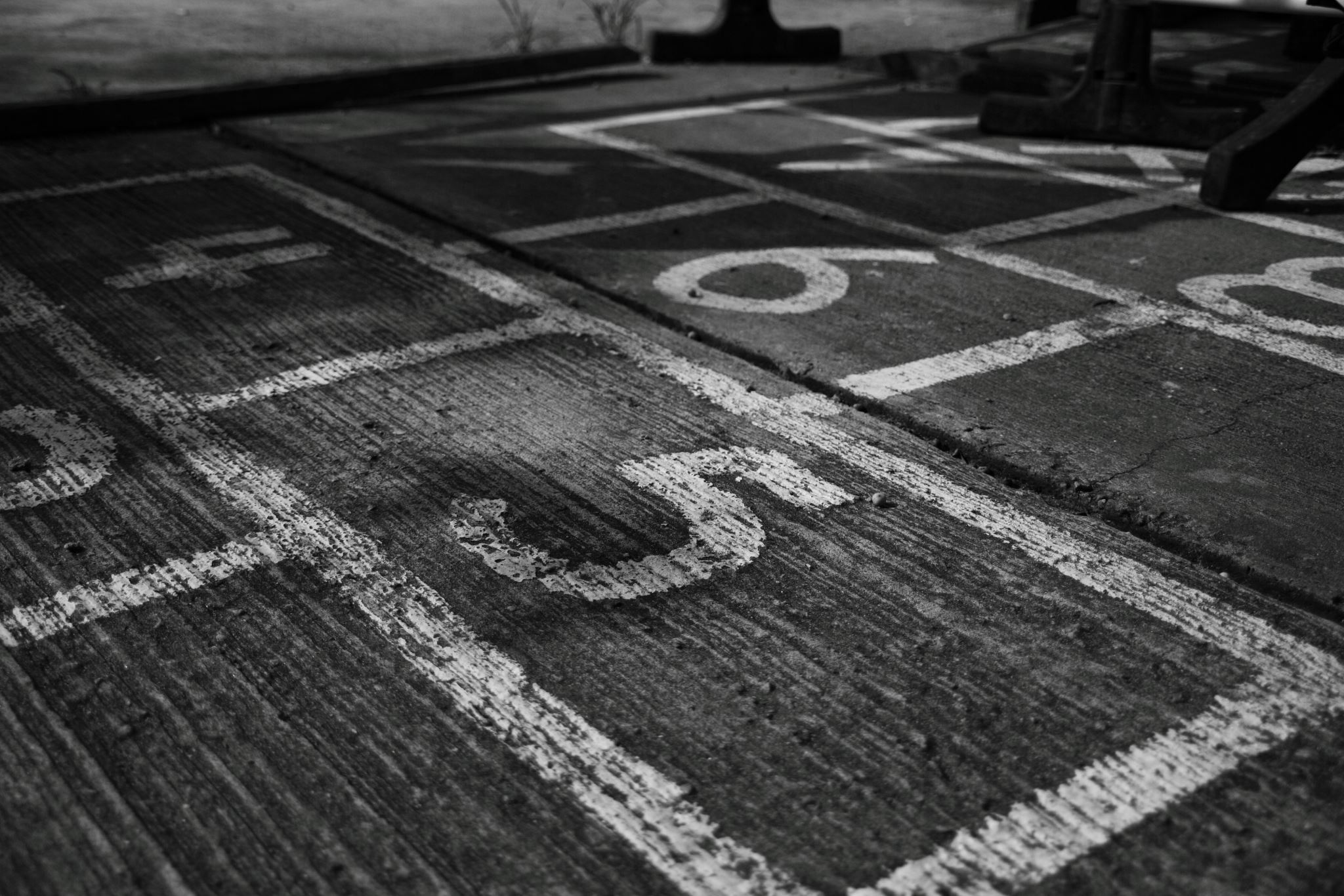 Not Required
[Speaker Notes: Although hiring a mental health provider is not required by law, there are tasks that are required that only mental health professionals can carry out.]
Staffing Plan #1
Staffing Plan
Recommended Ratios:
[Speaker Notes: Current SPED recommended ratios are: 
School Psychologist/Counselor 1.0 FTE per elementary school, 1.2 at MS, 1.8 at HS 
(ratio also depends on school size and need)

Need can be a difficult concept to quantify and/or justify, and may seem to be objective.]
Staffing Plan #2
Staffing Plan
[Speaker Notes: Questions to ask yourself....]
Staffing Plan #3
Staffing PLan
[Speaker Notes: Rather than being stuck on we must have a social worker or we must have a school counselor, reflect on what are the tasks that you need carried out? What are the roles of our mental health professionals? Unfortunately, the training & education for school mental health clinicians can vary WILDLY and being stuck on a specific title might cause you to have a real gap in your services or miss out on a highly qualified person.]
Staffing Plan #4
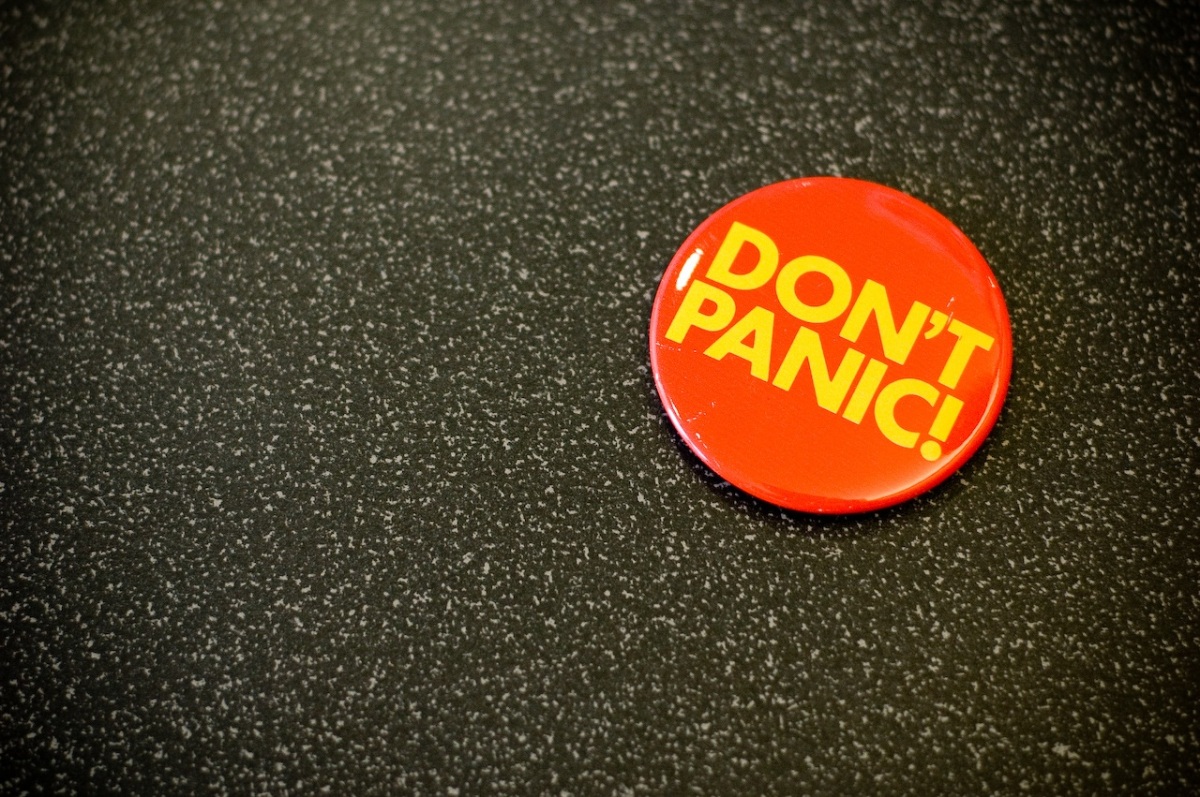 Staffing PLan
What is the back-up plan if your mental health provider is not available in a crisis?
This Photo by Unknown author is licensed under CC BY-SA-NC.
[Speaker Notes: Remember that no matter what, you can always call 911, 988 or Colorado Crisis Services.]
Staffing Plan #5
Who are involved in tasks that might be considered mental health?
Staffing Plan
[Speaker Notes: Sometimes schools have staff members completing tasks that may heavily overlap into mental health or just straight up are mental health even though they do not have the training, experience or certification to do so. It might be important to take an inventory of those tasks, and realign them to people who are better qualified (and have less liability) to complete them.]
Who Ensures?
[Speaker Notes: Who ensures these tasks are being carried out?]
Not at all Required
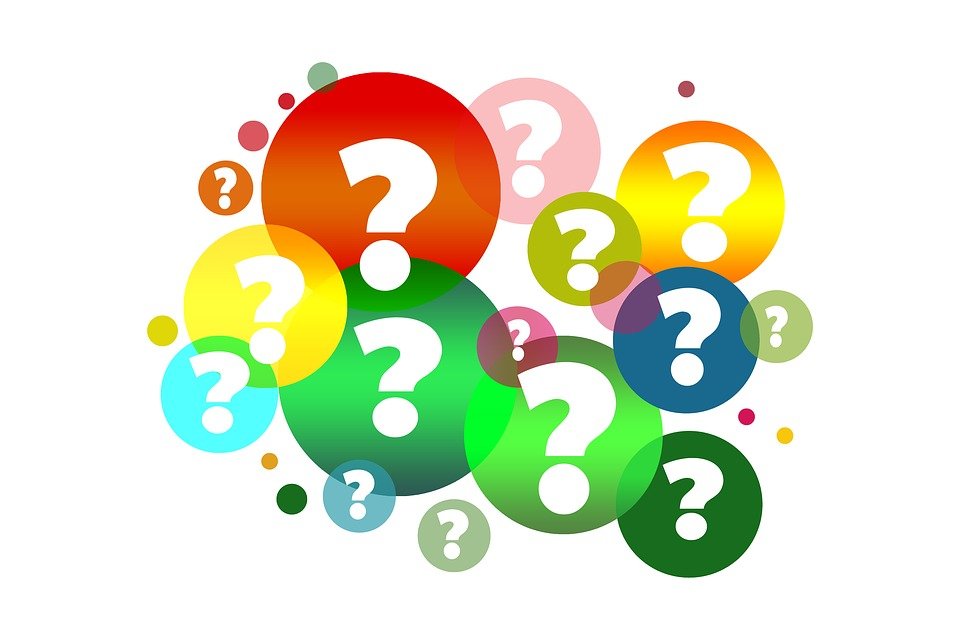 Reflections
are our recruitment and retention efforts encouraging an inclusive & accessible workforce?